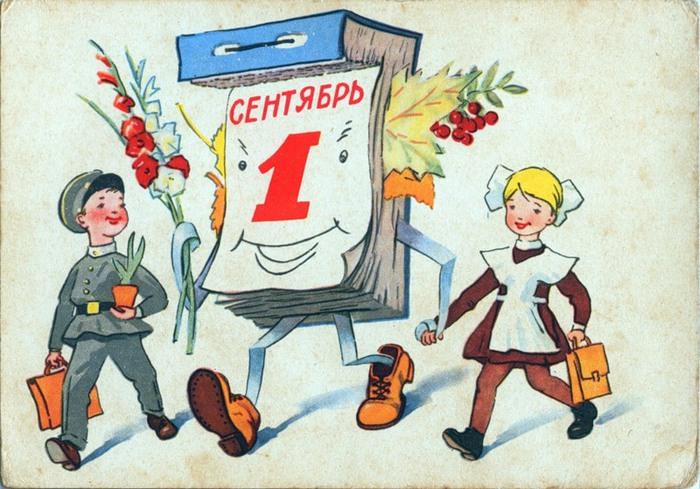 Первый раз в 5 класс
Познавательно-развлекательная игра
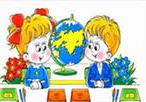 «Калейдоскоп знаний»
Этапы игры
Отгадай загадку
Кто это?
Доскажи пословицу
Сказочный конкурс
Зарядка для ума
Капитаны, вперёд!
Отгадай загадку
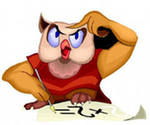 Он упрямый и пузатый,Больно бьют его ребята.Отчего беднягу бьют?Оттого, что он надут.
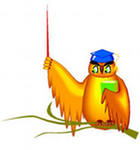 мяч
Зелена, а не луг,Бела, а не снег,Кудрява, а не голова.
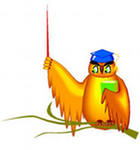 берёза
На солнце я похожий,И солнце я люблю,За солнцем поворачиваюЯ голову свою.
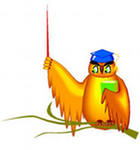 подсолнух
Поднялись врата,   Всему миру красота.
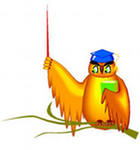 радуга
Я под мышкой посижу И что делать укажу: Или разрешу гулять, Или уложу в кровать.
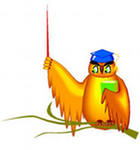 термометр
Качается стрелка    Туда и сюда.    Укажет нам север и юг    Без труда.
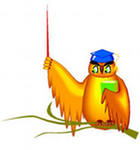 компас
На дворе переполох:   С неба сыплется горох.   Съела шесть горошин    Нина,   У неё теперь ангина.
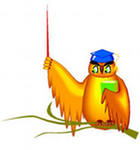 град
Пушистая вата     Плывёт куда-то     Чем вата ниже,     Тем  дождик  ближе.
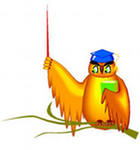 туча
У избы побывал – Всё окно разрисовал, У реки погостил – Во всю реку мост мостил.
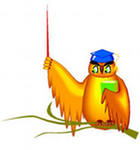 мороз
Великие и знаменитые
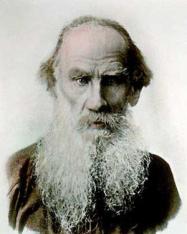 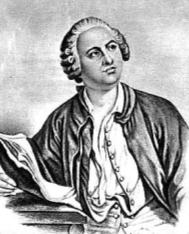 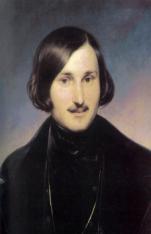 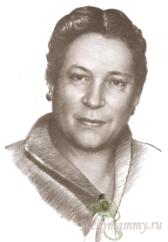 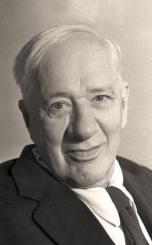 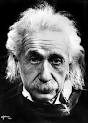 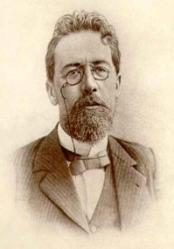 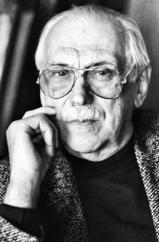 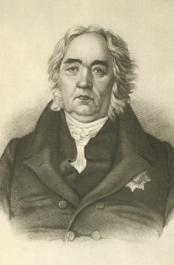 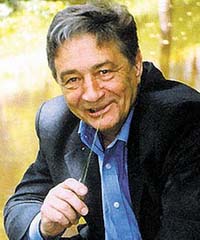 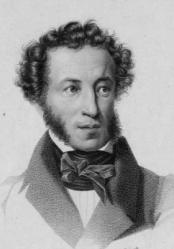 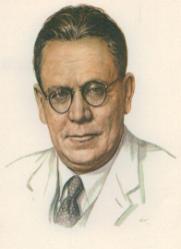 Кто это?
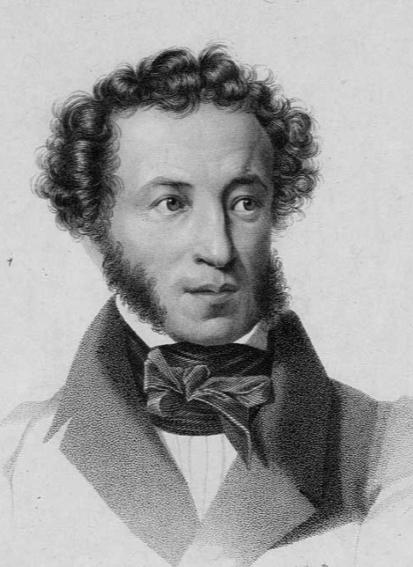 А. С. Пушкин
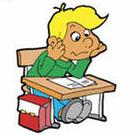 Кто это?
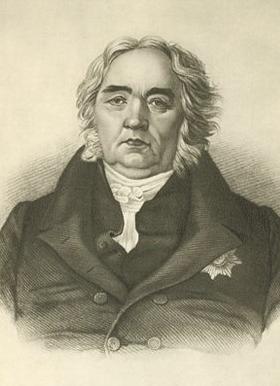 И. А. Крылов
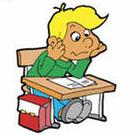 Кто это?
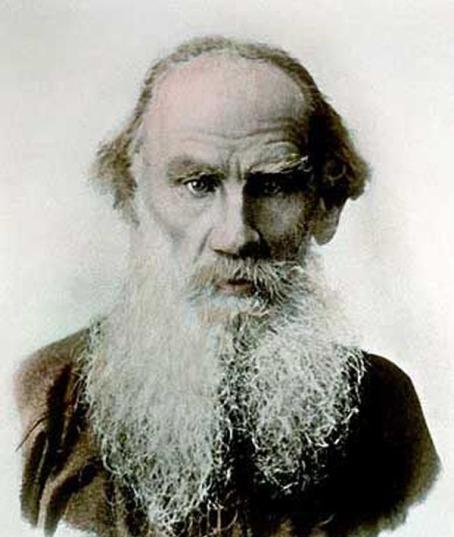 Л. Н. Толстой
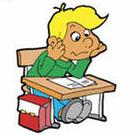 Кто это?
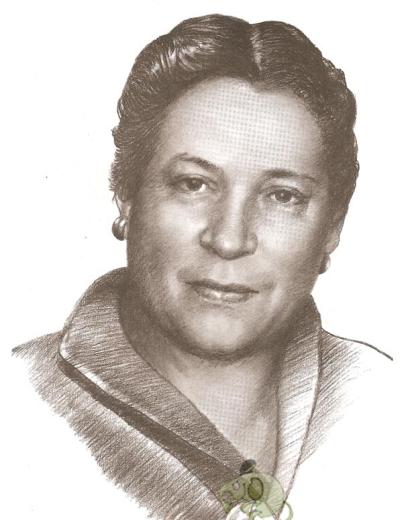 А. Л. Барто
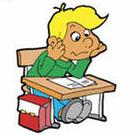 Кто это?
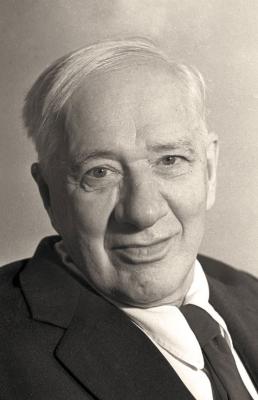 К. И. Чуковский
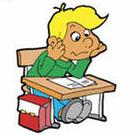 Кто это?
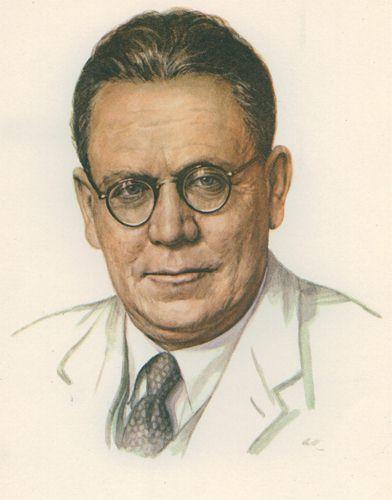 С. Я. Маршак
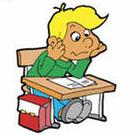 Кто это?
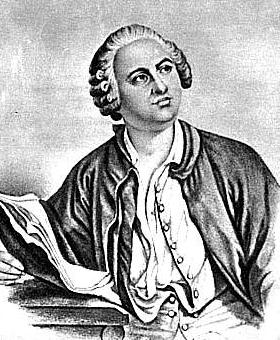 М. В. Ломоносов
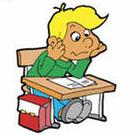 Кто это?
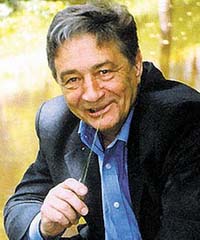 Э. Н. Успенский
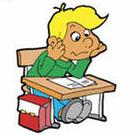 Кто это?
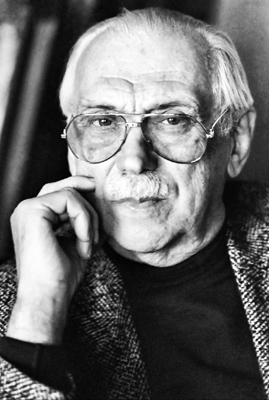 С. В. Михалков
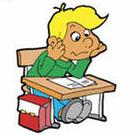 Доскажи пословицу
1   Старый друг …          
                                                                                            лучше новых двух.

              2  Дружно - не грузно , …   
                                                                                              а врозь - хоть брось.

               3  Не гордись званием , …  
                                                                                               а гордись знанием.

               4  Хочешь есть калачи , …        
                                                                                                не лежи на печи.

                5   Ум хорошо ,  …    
                                                                                                 а два лучше.

                6  По одежде встречают ,…       
                                                                                                  по уму провожают.
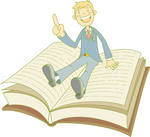 Сказочный конкурс
1    Первое, что попросила у старика старуха?
                              корыто
2     Насекомое, в которое превращался  Гвидон?
                            комар
Ученое животное, поющее песни и рассказывающее сказки?
                             кот
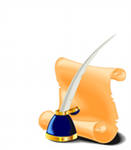 Зарядка для ума
1   Палку надо распилить на 12 частей. Сколько потребуется распилов?
                                                     11

На руках 10 пальцев. Сколько пальцев на 10 руках?
                                                     50

У  Мамеда было 10 овец. Все, кроме 9,  сдохли. Сколько овец осталось?
                                                      9
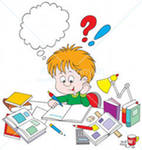 Капитаны, вперёд!
1  Из-под топота копыт пыль по полю летит.

2   Полпогреба репы, полколпака гороху.

3    Дробью по тетеревам да по  перепелам.
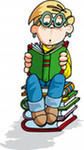 Успехов вам , пятиклассники!